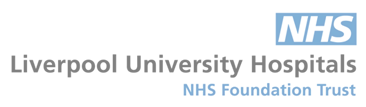 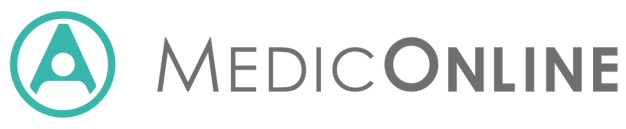 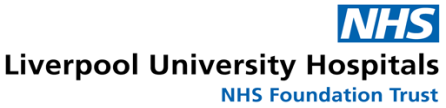 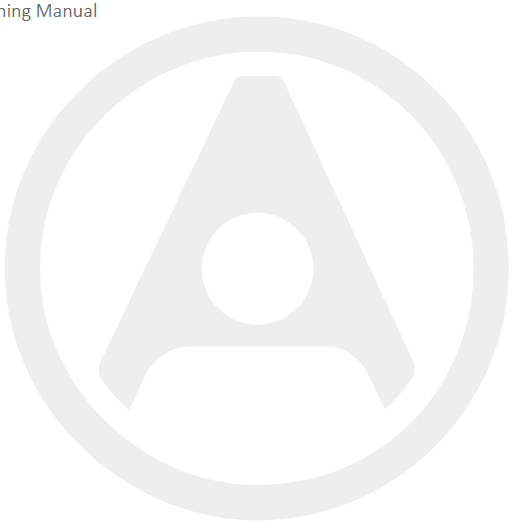 Page | 1
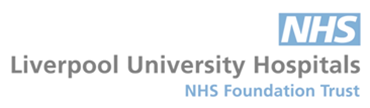 MedicOnLine

How To Add MOL To Home Screen On Your Mobile:

Follow the next few slides…
Page | 2
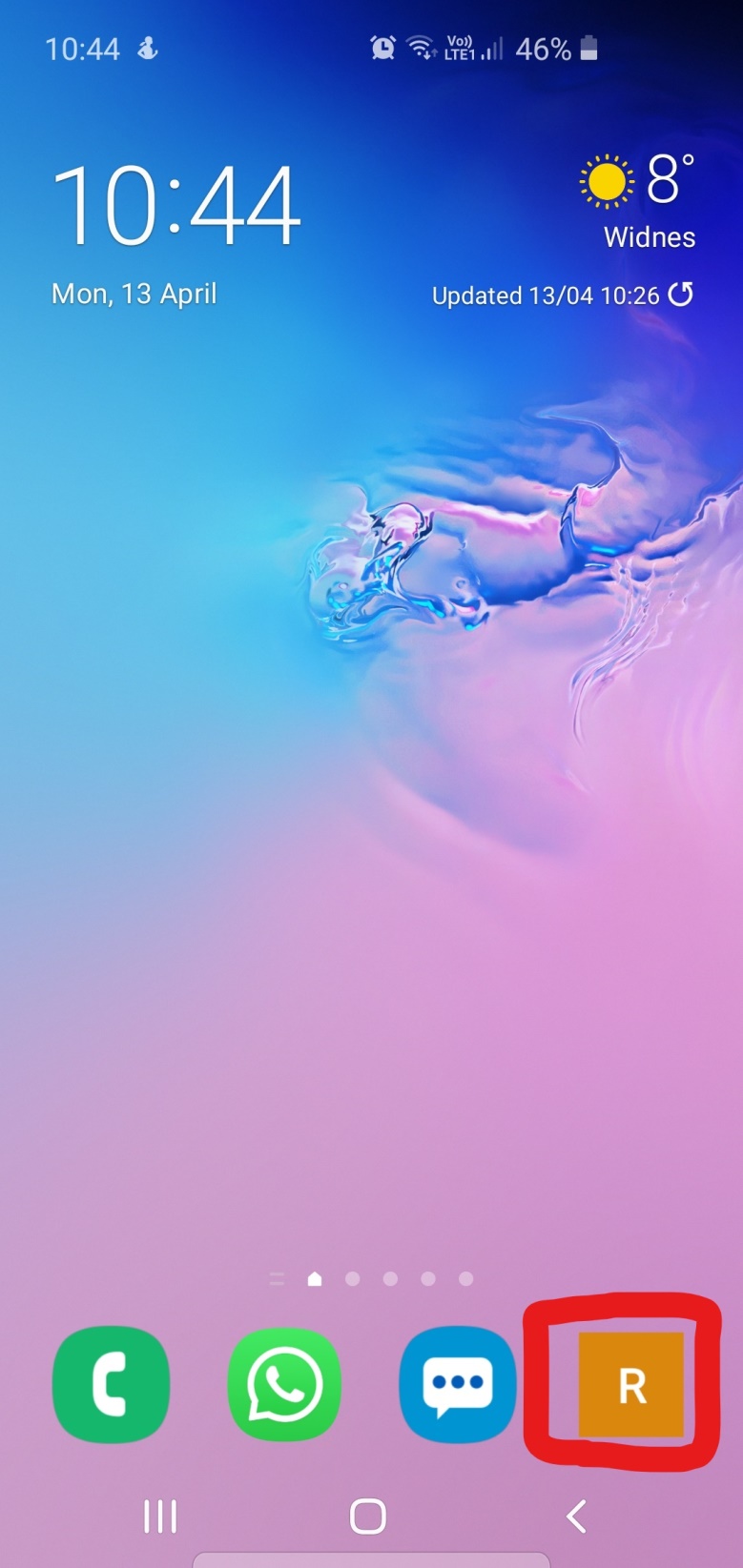 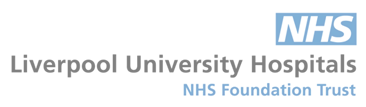 1. Select your emails (this could be an app) on your mobile device.
Page | 3
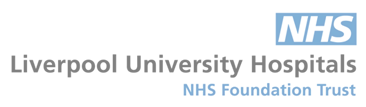 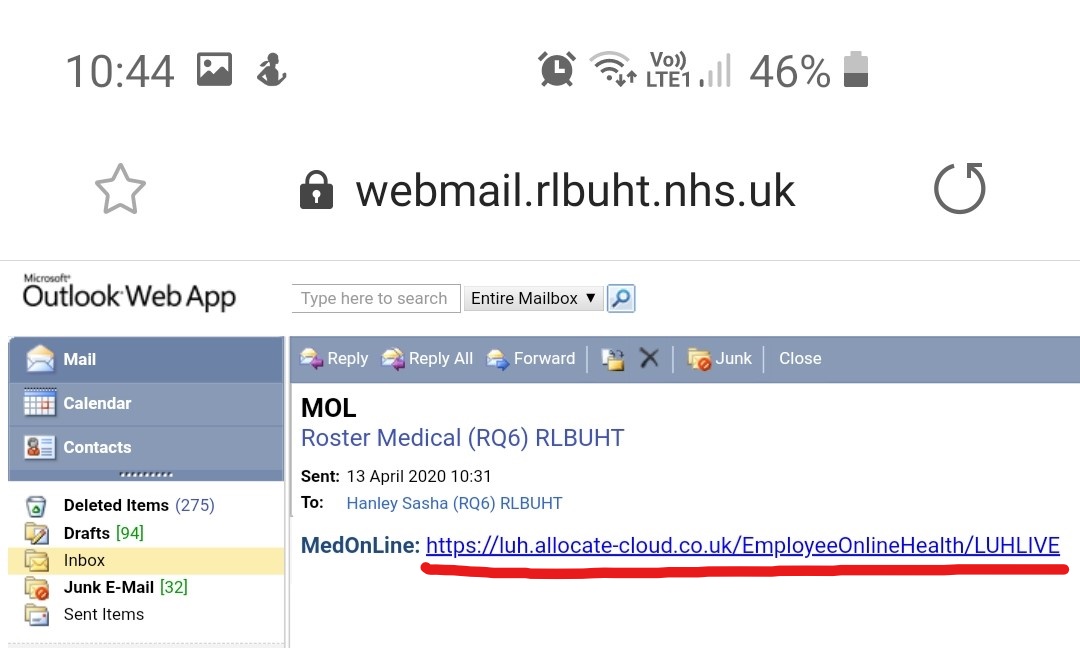 2. Click on the MediOnLine link
Page | 4
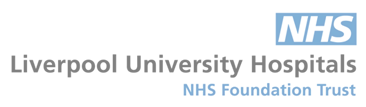 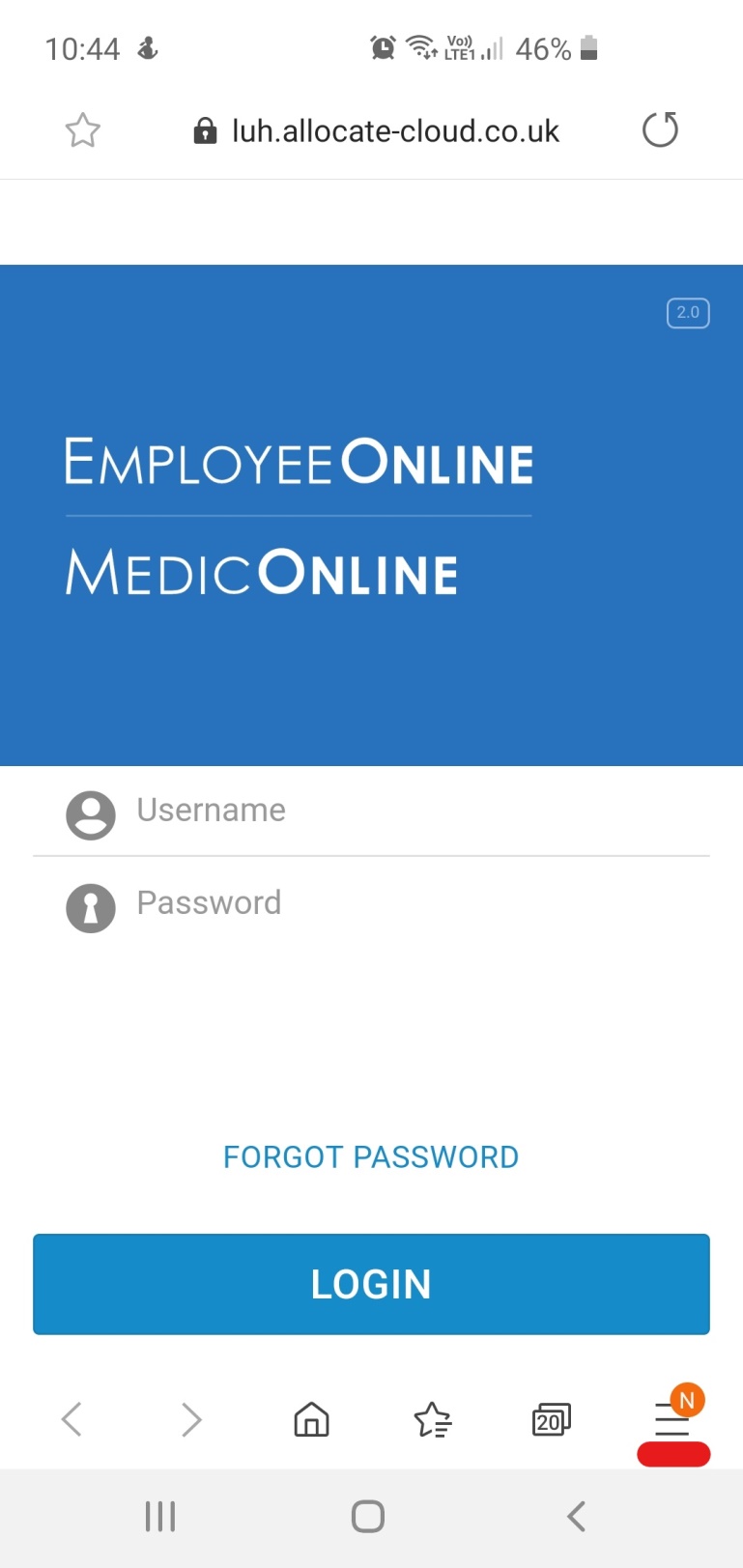 3. MedicOnLine will open in Internet Explorer.


4. Click on the 3 lines in the corner
Page | 5
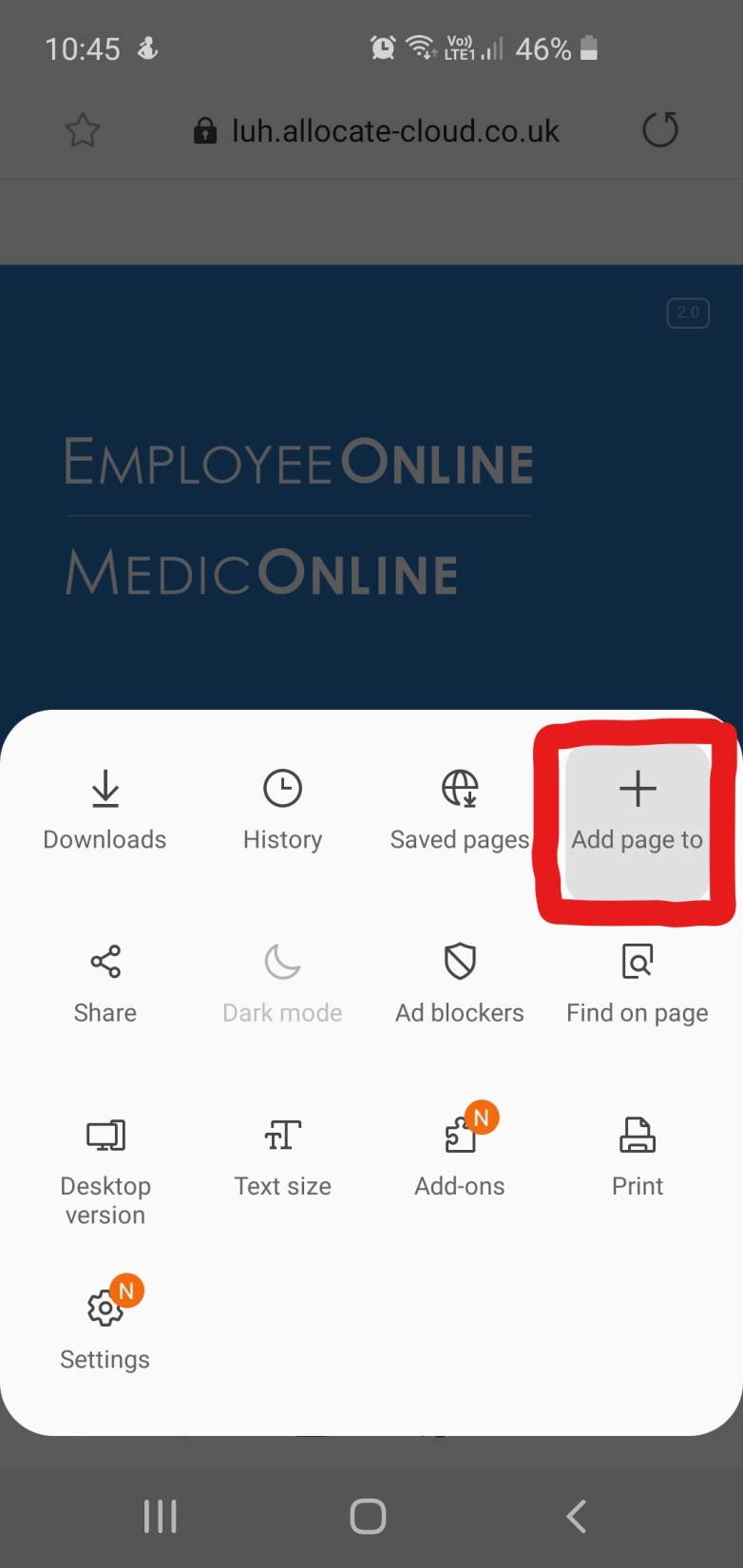 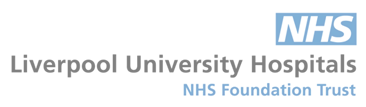 5. Click on ‘Add page to’
Page | 6
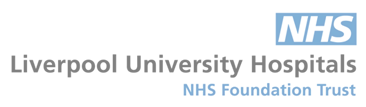 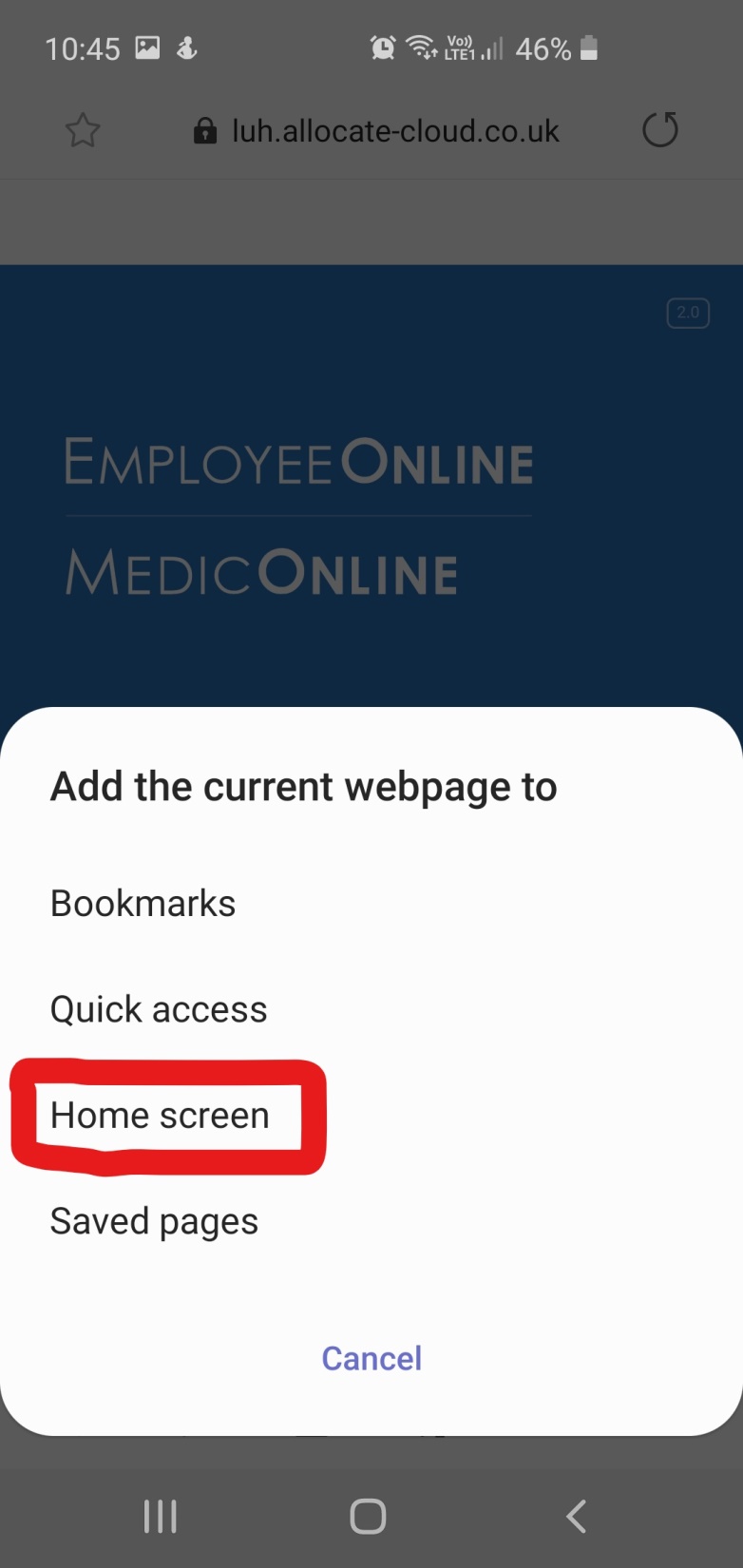 6. Click on ‘Home Screen’.


*(You can add the link to anything else you require – Create it as a bookmark (this is just personal preference)*
Page | 7
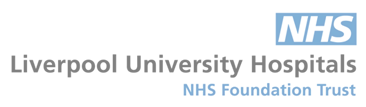 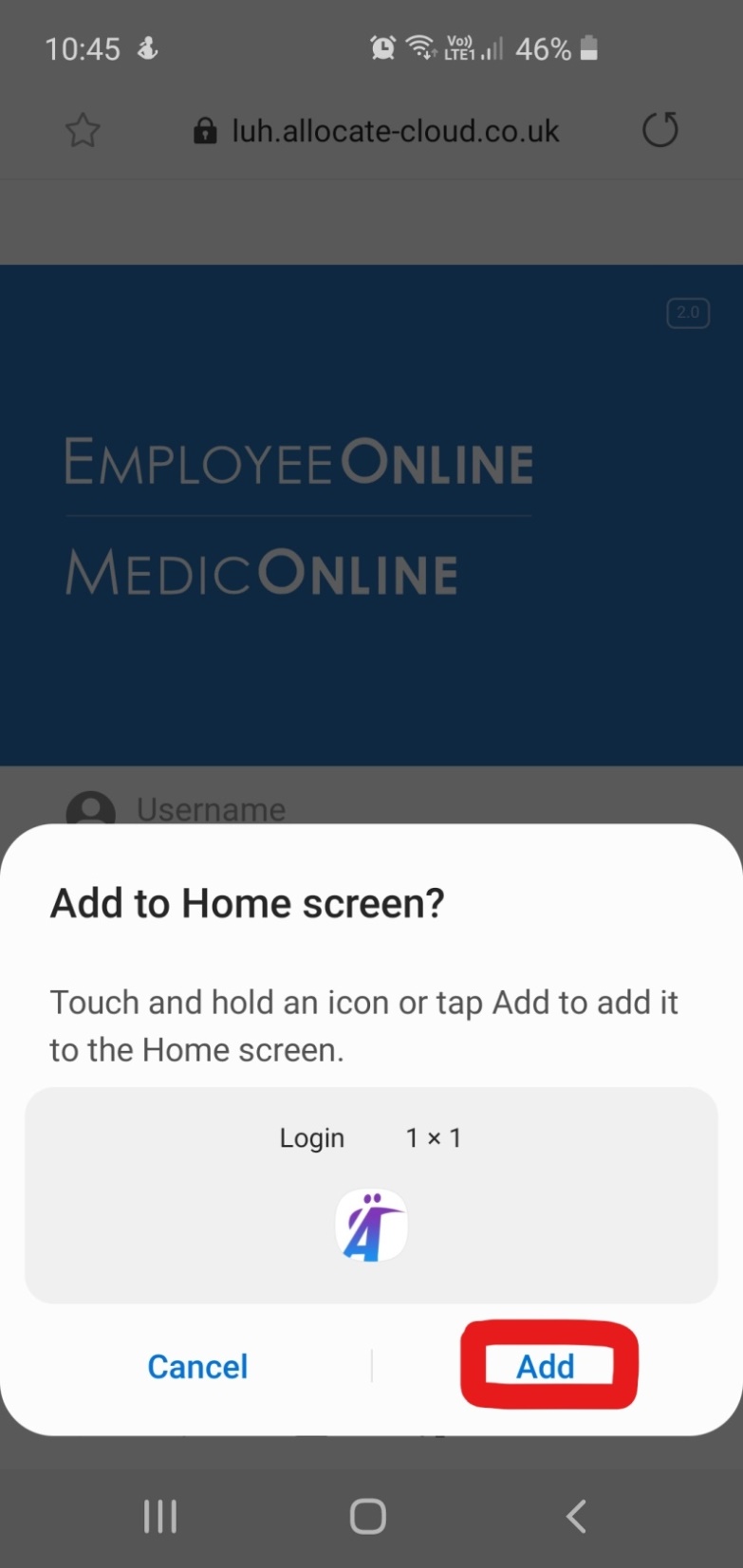 7. Click on ‘Add’ or hold down the icon
Page | 8
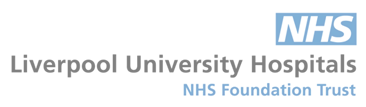 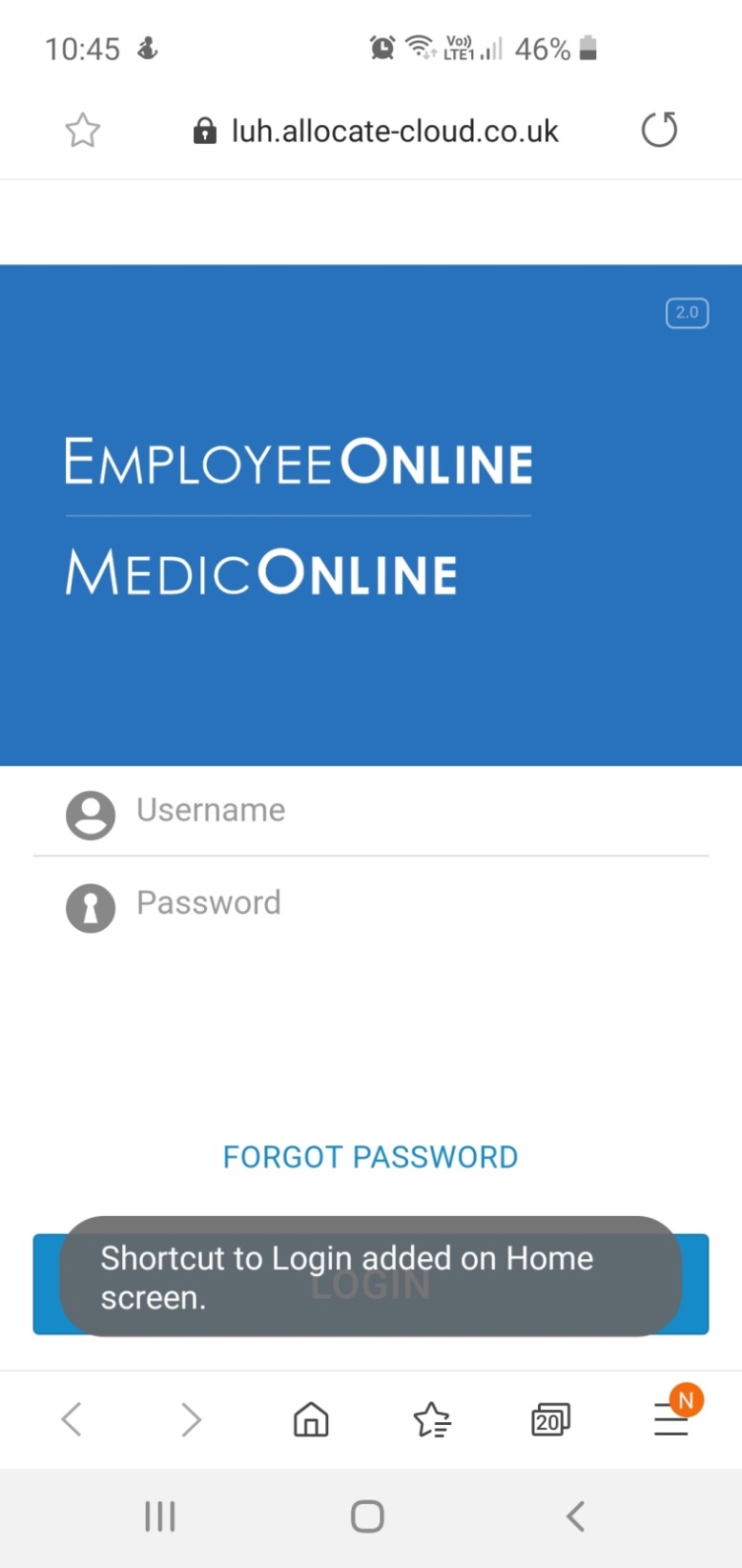 9. A Message will appear for a few seconds to say that your shortcut to MedicOnLine has been added to your home screen.
Page | 9
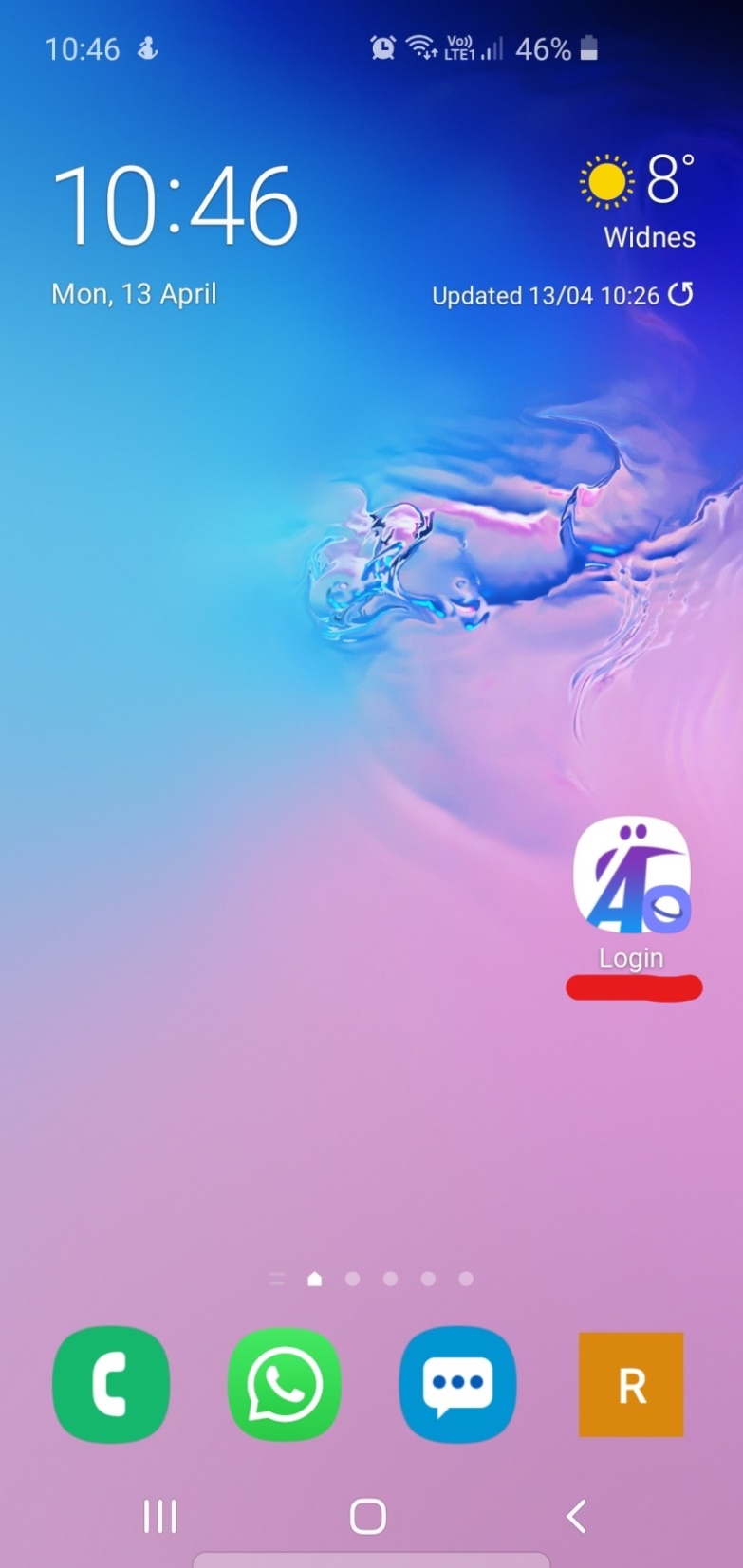 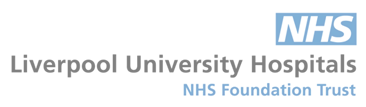 10. MedicOnLine app is now available for you to use (Just 1 click away)

Once the shortcut has been added to your home screen you do not need to do this every time you want to log in.
Page | 10
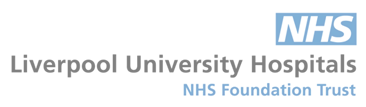 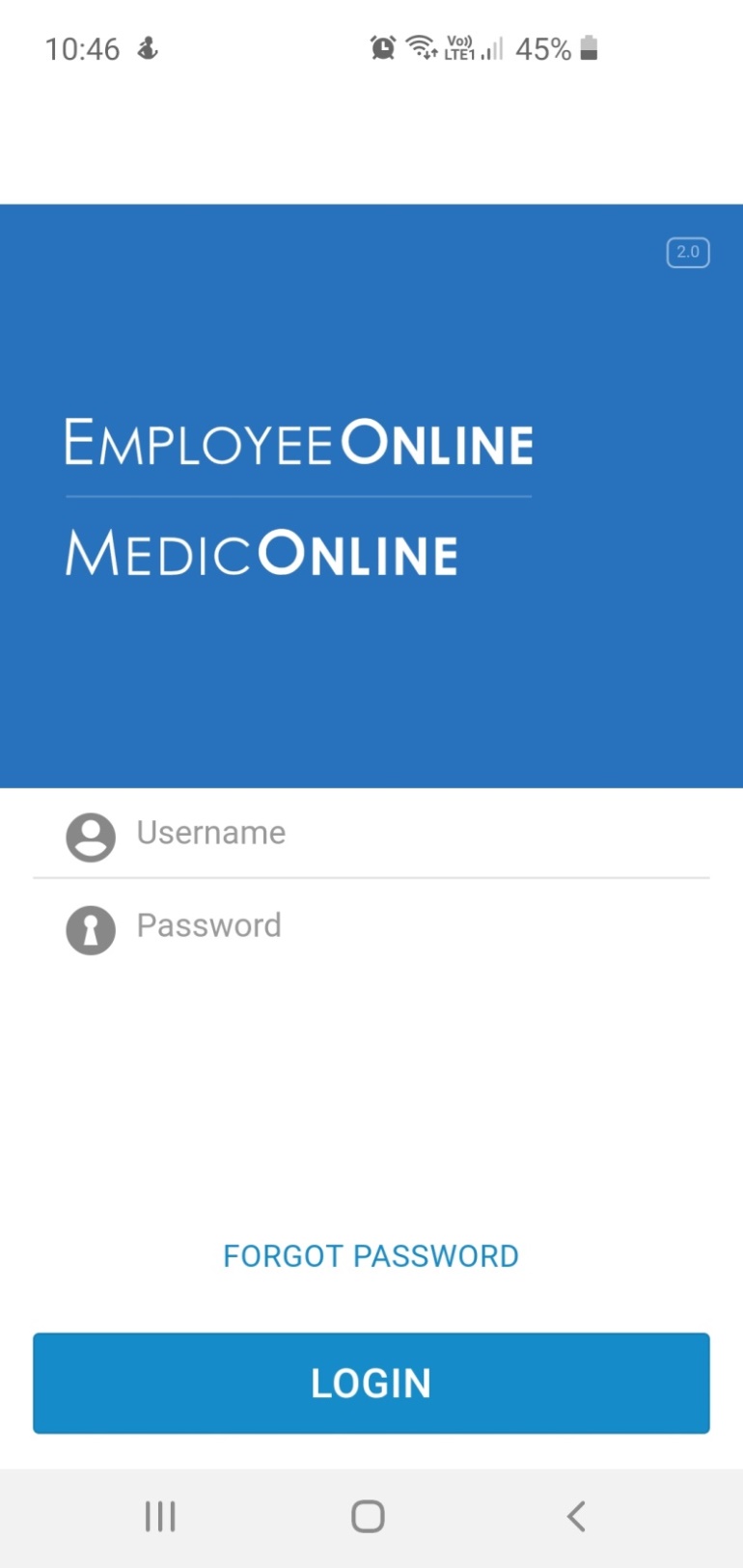 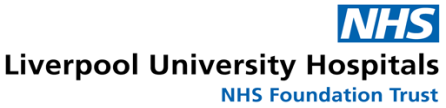 11. Now you can log in with your username and password.

If you are having trouble logging in or have forgotten your password, please email us on: 

Medical.Roster@liverpoolft.nhs.uk
Page | 11